IL GIOCO DELLA PRIMAVERA
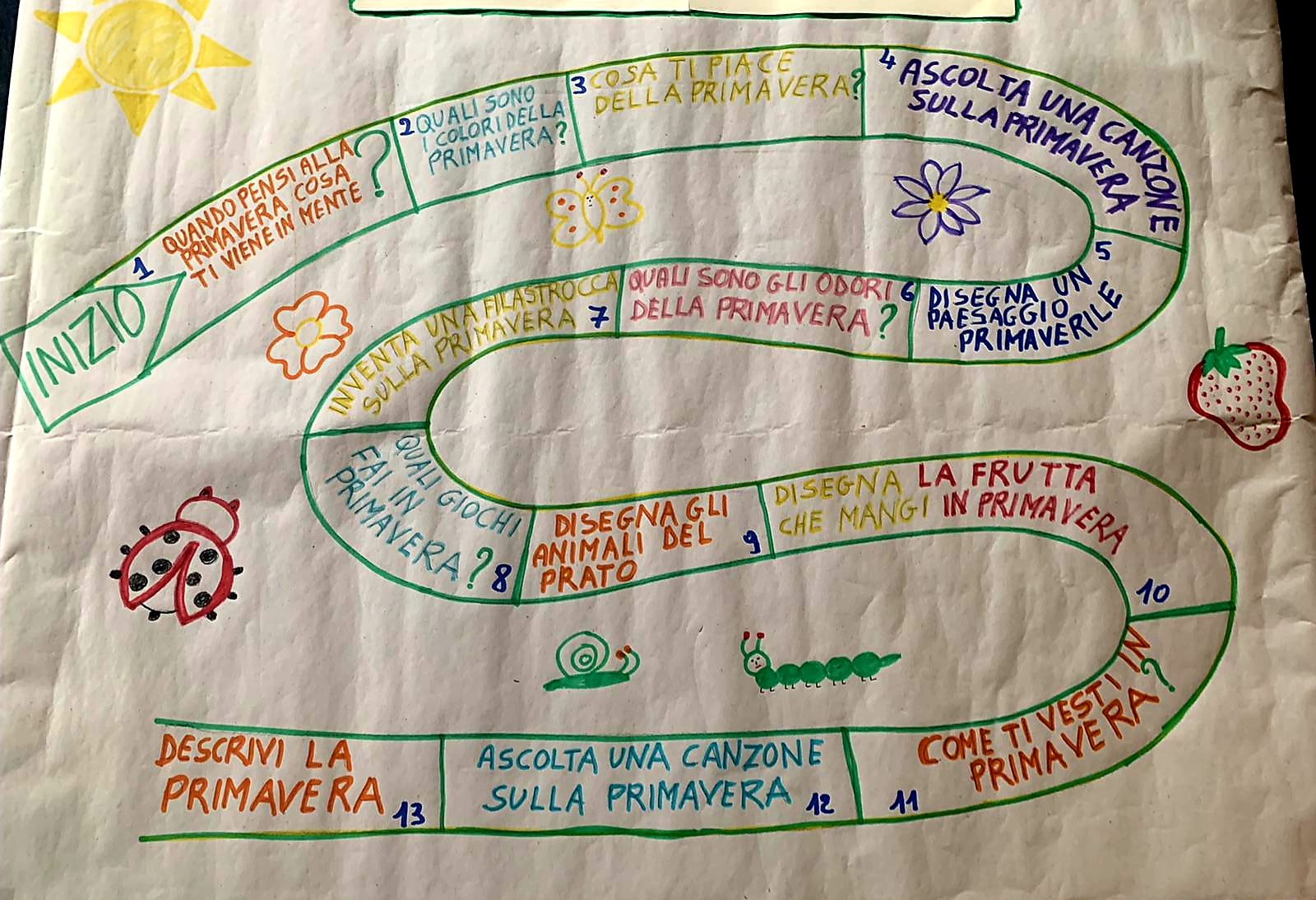 ins. Paola De Falco sez F plesso Siciliano
I campo di esperienza prevalentemente coinvolti sono:
 
La conoscenza del mondo 
I discorsi e le  parole
Immagini, suoni e colori
Bambini con questo cartellone del Gioco della primavera,  i numeri vi indicheranno cosa fare vedrete sarà divertente e creativo.
Ascoltate il video e capirete
ora pesca un numero  e inizia… l’avventura
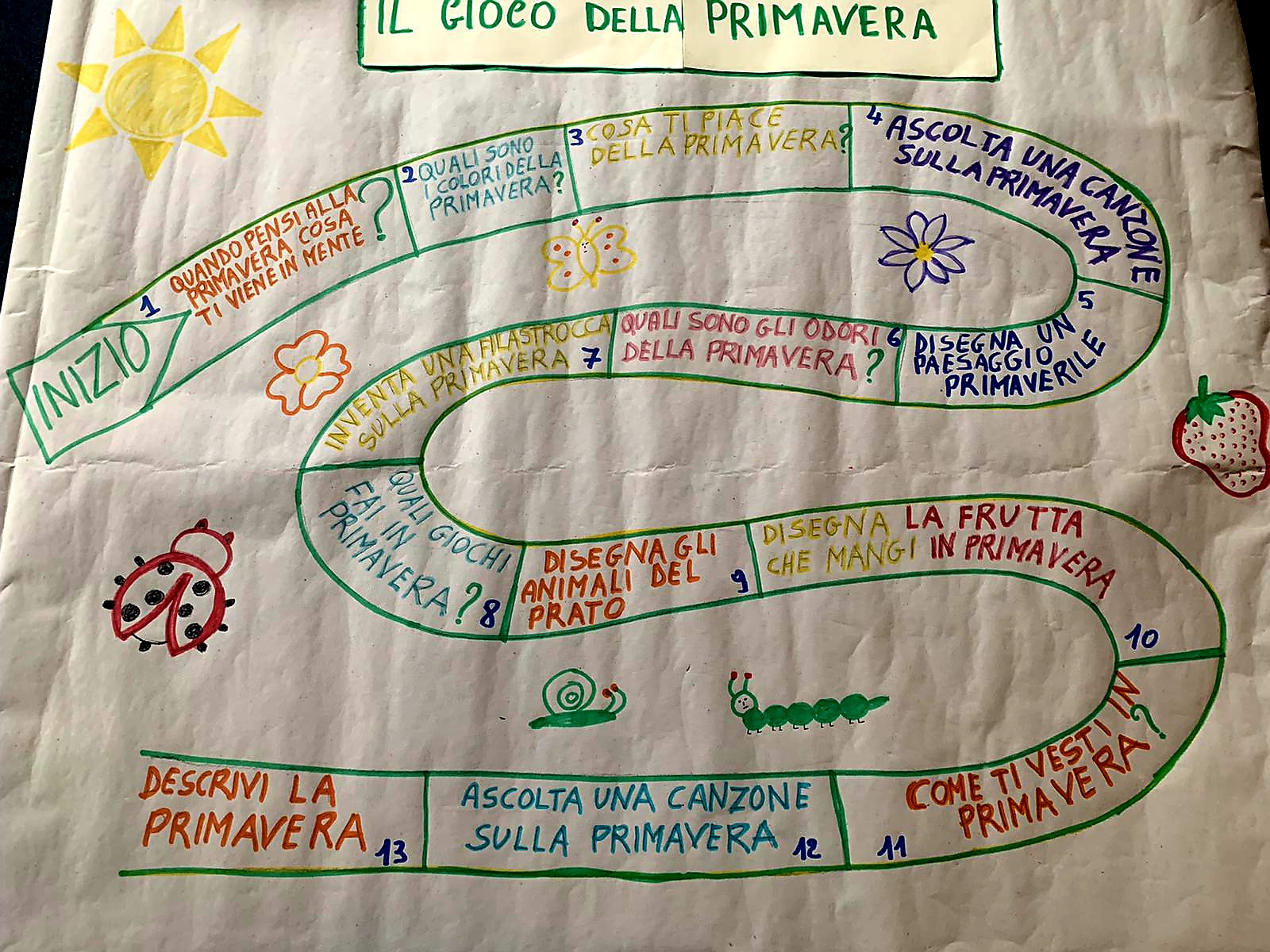 ….per vederci meglio
….buon divertimento